Phénomène fait par Nathan Turcotte 02
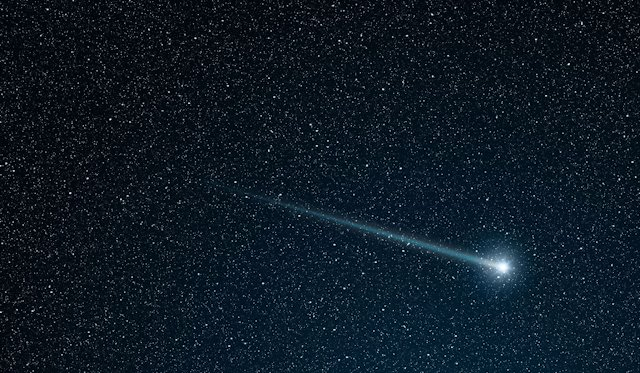 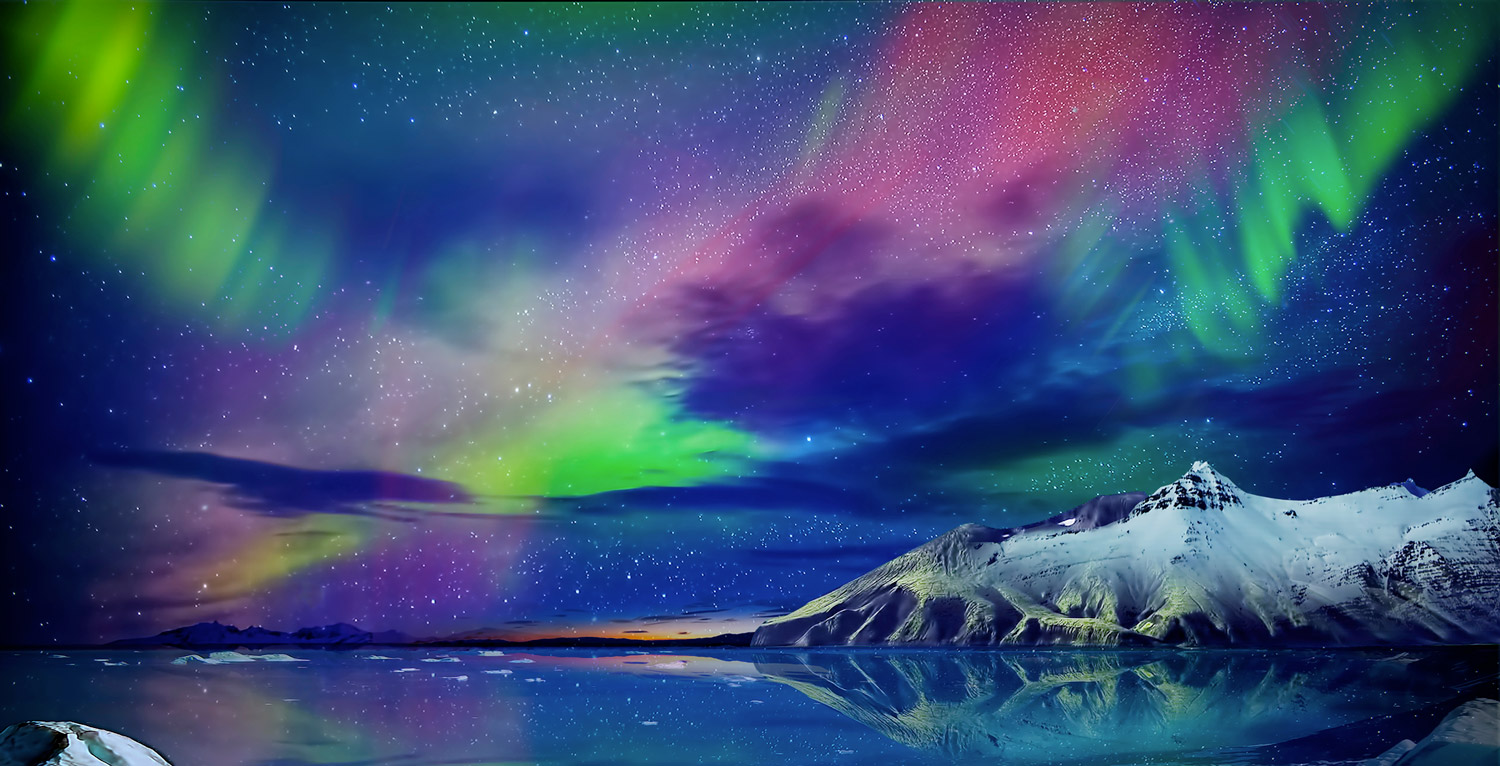 Qc

St marie

St joseph ave Robert cliche